Καφενειον«Η ωραια ελλασ»
5ο Δ.Σ. Αλεξανδρούπολης
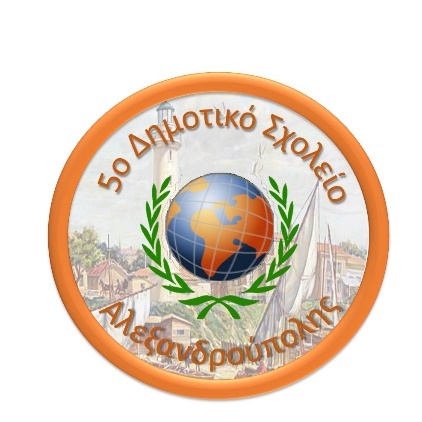 Ανάπτυξη
Πέτρος Μιχαηλίδης, Δάσκαλος – ΠΕ70
Αλεξανδρουπολη / 11-6-2018
Δώστε μία σύντομη περιγραφή της ανοιχτής εκπαιδευτικής πρακτικής με:
Το θέμα της πρακτικής είναι η πολιτική και πολιτειακή κατάσταση και η κοινωνική διαστρωμάτωση που διαμορφώθηκε στο ελληνικό βασίλειο κατά τα χρόνια βασιλείας του Όθωνα και οι λόγοι που οδήγησαν στο κίνημα της 3ης Σεπτεμβρίου του 1843
Το σκεπτικό στο οποίο στηρίχτηκε ο σχεδιασμός της είναι ότι ενώ κατά το διάστημα της βασιλείας του Όθωνα που αποτελεί την πρώτη περίοδο μετά την απελευθέρωση και στην οποία γίνεται προσπάθεια ανασυγκρότησης του ελληνικού κράτους έτσι ώστε να οργανωθεί σύμφωνα με τα πρότυπα των σύγχρονων ευρωπαϊκών κρατών της εποχής, οι πηγές που υπάρχουν στο σχολικό εγχειρίδιο δεν βοηθούν τους μαθητές να κατανοήσουν την κοινωνική διαστρωμάτωση και τις πολιτιστικές, που δημιουργούν και πολιτικές, διαφορές των Ελλήνων της εποχής ούτε και να κατανοήσουν πλήρως τους λόγους που οδήγησαν τελικά στο κίνημα της 3ης Σεπτεμβρίου του 1843 .
ΣΥΝΤΟΜΗ ΠΕΡΙΓΡΑΦΗ
2
Δώστε μία σύντομη περιγραφή της ανοιχτής εκπαιδευτικής πρακτικής με:
Τα αναμενόμενα μαθησιακά αποτελέσματα είναι:
Κατανόηση της πολιτικής και πολιτειακής κατάσταση που διαμορφώθηκε στο ελληνικό βασίλειο από την ίδρυσή του και μέχρι την έξωση του Όθωνα.
Κατανόηση της κοινωνικής διαστρωμάτωσης της Ελλάδας την συγκεκριμένη ιστορική περίοδο
Κατανόηση των αιτιών που οδήγησαν στο κίνημα της 3ης Σεπτεμβρίου του 1843
 Τι κλήθηκαν οι μαθητές να παραγάγουν
Πανό, αφίσες, ομιλίες, προσομοιώσεις
ΣΥΝΤΟΜΗ ΠΕΡΙΓΡΑΦΗ
3
Δώστε μία σύντομη περιγραφή της ανοιχτής εκπαιδευτικής πρακτικής με:
Δυσκολίες ή/και πρότερες παρανοήσεις των μαθητών και αντιμετώπισή τους
	Κατά την διάρκεια της ανάπτυξης της πρακτικής αναδύθηκαν προβληματισμοί σχετικά με τον τρόπο ζωής των Ελλήνων κατά την διάρκεια της περιόδου, παρανοήσεις ως προς την λειτουργία των καφενείων σε σχέση με τα σημερινά και τις υπηρεσίες που προσφέρουν καθώς και άγνοια για την προσφορά και τον κοινωνικό τους ρόλο στην πολιτική, οικονομική και κοινωνική ζωή της εποχής. Αναδύθηκαν επίσης οι αναμενόμενες συγκρούσεις σε επίπεδο ατόμων στα πλαίσια λειτουργίας των ομάδων σχετικά με τους ρόλους που καλούνταν κάθε φορά να υπηρετήσουν και τον τρόπο παρουσίασης των εκάστοτε δραστηριοτήτων οι οποίες αντιμετωπίστηκαν με πνεύμα διαλόγου και δημοκρατικής συνεργασίας. 
Σημαντικά στιγμιότυπα επικοινωνίας μεταξύ των μαθητών και του/της εκπαιδευτικού  (   ΣΟΣ      )
Απρόσμενα σημαντικά παραγόμενα. 
	Δεν υπήρξαν απρόσμενα παραγόμενα, η ανάπτυξη της πρακτικής εξελίχθηκε κατά τα αναμενόμενα
ΣΥΝΤΟΜΗ ΠΕΡΙΓΡΑΦΗ
4
ΣΧΕΔΙΑΣΜΟΣ ΤΗΣ ανοιχτησ εκπαιδευτικησ ΠΡΑΚΤΙΚΗΣ
5
Η διδακτική προσέγγιση «Καφενείον “Η Ωραία Ελλάς”» αποτελεί την αναδημιουργία και αναπαράσταση της καθημερινότητας των θαμώνων ενός καφενείου στα χρόνια της βασιλείας του Όθωνα. Μέσα από την ζωή τους και τους διαλόγους τους αναπτύσσονται και παρουσιάζονται  η κοινωνία, όπως  αυτήν αποτυπώνεται  στον πίνακα του Ludwig-Kollnberger με τον τίτλο ¨Καφενείο στην Αθήνα",  ο ρόλος  των καφενείων της εποχής στην πολιτική και κοινωνική ζωή του τόπου και τα ιστορικά γεγονότα της εποχής. 
Ο σχεδιασμός βασίστηκε σε αξιοποίηση των ψηφιακών μαθησιακών αντικείμενων του Φωτόδεντρου «“Καφενείο στην Αθήνα” το 1837» και «Το κίνημα της 3ης Σεπτεμβρίου 1843» τα οποία τροποποιήθηκαν και επεκτάθηκαν και στηρίχθηκε στην θεωρία της πολλαπλής νοημοσύνης του Gardner, στην τεχνική της ψηφιακής αφήγησης, καθώς σε κάθε δραστηριότητα υπάρχει ένα αφήγημα το οποίο συμβάλει στην ανάπτυξή της, στις τεχνικές της τέχνης και θεάτρου στην εκπ/ση κ.ά με βασικό στόχο οι μαθητές να αποκτήσουν έμμεσα προσωπικά βιώματα σε σχέση με τα ιστορικά γεγονότα της περιόδου που εξετάζεται. Μέσα από τις δραστηριότητες που αναπτύσσονται οι μαθητές καλούνται να δημιουργήσουν εννοιολογικούς χάρτες, προσομοιώσεις, συνθήματα και κείμενα δημιουργικής γραφής, να συμπληρώσουν ερωτηματολόγια και ρουμπρίκες αξιολόγησης και να διερευνήσουν ιστορικές πηγές και αρχεία.
Σημαντικά στοιχεία της πρακτικής είναι η δυνατότητα συμμετοχής όλων των μαθητών στην ανάπτυξη των δραστηριοτήτων ανάλογα με τις υπάρχουσες δεξιότητες και ικανότητές τους καθώς και η ανάπτυξη νέων κοινωνικών, μαθησιακών και κατά περίπτωση ψηφιακών δεξιοτήτων.
ΣΤΟΙΧΕΙΑ ΣΧΕΔΙΑΣΜΟΥ
6
Διδακτικοί στόχοι
Στόχοι σχετικοί με το γνωστικό αντικείμενο: 
Κατανόηση της πολιτικής και πολιτειακής κατάσταση που διαμορφώθηκε στο ελληνικό βασίλειο από την ίδρυσή του και μέχρι την έξωση του Όθωνα.
Κατανόηση της κοινωνικής διαστρωμάτωσης της Ελλάδας την συγκεκριμένη ιστορική περίοδο
Κατανόηση των αιτιών που οδήγησαν στο κίνημα της 3ης Σεπτεμβρίου του 1843
Στόχοι σχετικοί με δεξιότητες που αφορούν στο γνωστικό αντικείμενο: 
Καλλιέργεια δεξιοτήτων διερευνητικής μάθησης
Διερεύνηση και οικοδόμηση της ιστορικής γνώσης
Αξιοποίηση προηγούμενων αναπαραστάσεων και ιστορικών πηγών
Κατανόηση των δυνατοτήτων των ιστορικών πηγών
ΔΙΔΑΚΤΙΚΟΙ ΣΤΟΧΟΙ
7
Διδακτικοί στόχοι
Στόχοι σχετικοί με τη χρήση της τεχνολογίας:
Εύρεση ψηφιακών πηγών
Κατανόηση ψηφιακών πηγών
Χρήση και επέκταση ψηφιακών πηγών
Αξιολόγηση και κριτική ανάλυση των ψηφιακών πηγών
Στόχοι σχετικοί με τις κοινωνικές δεξιότητες (π.χ. διαπραγμάτευση, συνεργασία, διάλογος, ενσυναίσθηση, συμμετοχή σε ομάδα, ανάληψη ρόλων, κ.λπ.) :
Οι στόχοι της πρακτικής που σχετίζονται με κοινωνικές δεξιότητες αφορούν την:
Ανάπτυξη της δεξιότητας συνεργασίας μέσα σε ομάδες
Ανάληψη ρόλων μέσα στην ομάδα 
Δεξιότητα διαλόγου και διαπραγμάτευσης για την επίτευξη και παρουσίαση του καλύτερου δυνατού αποτελέσματος 
Ανάληψη πρωτοβουλίας και ευθυνών για την καλύτερη λειτουργία της ομάδας
Ανάπτυξη δημιουργικότητας
ΔΙΔΑΚΤΙΚΟΙ ΣΤΟΧΟΙ
8
ΠΡΑΓΜΑΤΟΠΟΙΗΣΗ ΤΗΣ ανοιχτησ εκπαιδευτικησ ΠΡΑΚΤΙΚΗΣ
9
Περιβάλλον – Πλαίσιο

	Η ανάπτυξη των δραστηριοτήτων της ανοιχτής διδακτικής πρακτικής πραγματοποιήθηκε σε μια συνηθισμένη τάξη αστικού δημοτικού σχολείου στα πλαίσια του μαθήματος της ιστορίας. Ο τεχνολογικός εξοπλισμός που απαιτήθηκε, αν και δεν είναι αναγκαίος για την πραγματοποίησή της, ήταν ένα προβολικό και ένας υπολογιστής με ηχεία. Για την βέλτιστη επίτευξη των στόχων και την καλύτερη διαχείριση του χρόνου ανάπτυξης των δραστηριοτήτων έγινε προσωρινή τροποποίηση του εβδομαδιαίου προγράμματος του τμήματος έτσι ώστε οι προβλεπόμενες 2 αυτόνομες ώρες για το αντικείμενο της Ιστορίας της Στ’ τάξης να γίνουν συνεχόμενο δίωρο.
Ηλικιακή ομάδα
	
	Η ανοικτή εκπαιδευτική πρακτική εφαρμόστηκε σε Στ’ τάξη δημοτικού σχολείου αστικής περιοχής στο μάθημα της ιστορίας και στο κεφάλαιο με τον τίτλο «Η βασιλεία του Όθωνα – Ο Ιωάννης Κωλέττης»  της 4ης ενότητας. Συμμετείχαν σε αυτή 23 μαθητές, 14 κορίτσια και 9 αγόρια, από διαφορετικό οικονομικό, κοινωνικό και πολιτισμικό περιβάλλον και μεγάλης διαφοράς μαθησιακών επιδόσεων έτσι, υπήρχαν 2 παιδιά της μουσουλμανικής μειονότητας Ρομά της περιοχής, 2 παιδιά με βεβαιωμένες μαθησιακές δυσκολίες και άλλα 3 παιδιά με μαθησιακά προβλήματα. Σε κοινωνικό – οικονομικό επίπεδο υπήρχαν υπήρχε μια ευρεία κλίμακα από παιδιά λιανοπωλητών και εργατών μέχρι παιδιά εκπ/κών, στρατιωτικών και δικηγόρων.
ΣΤΟΙΧΕΙΑ ΠΡΑΓΜΑΤΟΠΟΙΗΣΗΣ ΤΗΣ ανοιχτησ εκπαιδευτικησ ΠΡΑΚΤΙΚΗΣ
10
Πρότερες γνώσεις
Για την διεξαγωγή της ανοικτής εκπαιδευτικής πρακτικής οι γνώσεις που πρέπει να έχουν οι μαθητές είναι αυτές της ελληνικής επανάστασης και της εξέλιξής της μέχρι την απελευθέρωση. Το γνωστικό αντικείμενο της πρακτικής αφορά την ιστορία της πρώτης περιόδου αμέσως μετά την απελευθέρωση κατά την διάρκεια της βασιλείας του Όθωνα. 
Τεχνολογικά οι απαιτήσεις περιορίζονται σε ένα προβολικό και ένα υπολογιστή με ηχεία ενώ υπάρχει η δυνατότητα μέρος των δραστηριοτήτων, που αφορά τα μαθησιακά αντικείμενα που αποτελούν την αρχική πηγή ανάπτυξης της πρακτικής, να γίνουν σε εργαστήρι πληροφορικής, χωρίς όμως αυτό να είναι απαραίτητο.
Η πρακτική και οι δραστηριότητες της εφαρμόστηκαν, στα πλαίσια μιας συνηθισμένης τάξης δημοτικού σχολείου με την ποικιλομορφία που παρουσιάζει, σε παιδιά Ρομά, παιδιά με διαγνωσμένες μαθησιακές δυσκολίες, ένα με ΔΕΠΥ και ένα με δυσλεξία, ενώ υπήρχαν και παιδιά τα οποία παρουσίαζαν μαθησιακές δυσκολίες χωρίς όμως να έχει γίνει κάποια σχετική διάγνωση λόγω μη προσφυγής τους στην κατάλληλη δομή.
Διάρκεια εφαρμογής
Η πρακτική εφαρμόστηκε κατά την διάρκειά της φυσιολογικής λειτουργίας του προγράμματος και σε διάστημα 2 εβδομάδων , συνολικά 4 ώρες, ενώ δεν αποτελούσε μέρος κάποιου project. Χρειάστηκε ωστόσο να γίνει μια προσωρινή τροποποίηση του εβδομαδιαίου προγράμματος έτσι ώστε οι 2 αυτές ώρες να είναι συνεχόμενες έτσι, η πρακτική εφαρμόστηκε σε διάστημα 2 εβδομάδων με 2 συνεχόμενες διδακτικές ώρες/εβδομάδα.
ΣΤΟΙΧΕΙΑ ΠΡΑΓΜΑΤΟΠΟΙΗΣΗΣ ΤΗΣ ανοιχτησ εκπαιδευτικησ ΠΡΑΚΤΙΚΗΣ
11
ΔΡΑΣΤΗΡΙΟΤΗΤΑ  1η : Καφενείο στην Αθήνα, το 1837
Διάρκεια:  30 λεπτά
Είδος δραστηριότητας: Διερευνητική δραστηριότητα ανάγνωσης ιστορικής πηγής και παρουσίασης
Οργάνωση τάξης: Ατομική δραστηριότητα
Ρόλος του διδάσκοντα: Διδακτικός, συντονιστικός, συμβουλευτικός. 
Σύνδεση με τον διδακτικό στόχο: 
Κατανόηση της πολιτικής και πολιτειακής κατάσταση που διαμορφώθηκε στο ελληνικό βασίλειο από την ίδρυσή του και μέχρι την έξωση του Όθωνα. 
Κατανόηση της κοινωνικής διαστρωμάτωσης της Ελλάδας την συγκεκριμένη ιστορική περίοδο.
ΑΝΑΛΥΤΙΚΗ ΠΕΡΙΓΡΑΦΗ ΤΗΣ ανοιχτησ εκπαιδευτικησ ΠΡΑΚΤΙΚΗΣ
12
Ψηφιακό Εκπαιδευτικό Περιεχόμενο:
"ΚΑΦΕΝΕΙΟ ΣΤΗΝ ΑΘΗΝΑ", ΤΟ 1837
http://photodentro.edu.gr/lor/r/8521/9470
Εφαρμογή
Προέλευση: Φωτόδεντρο / Μαθησιακά Αντικείμενα
ΑΝΑΛΥΤΙΚΗ ΠΕΡΙΓΡΑΦΗ ΤΗΣ ανοιχτησ εκπαιδευτικησ ΠΡΑΚΤΙΚΗΣ
13
Περιγραφή δραστηριότητας: 

	Οι μαθητές αναγνωρίζουν τους κοινωνικούς τύπους Αθηναίων της εποχής,  τους καταγράφουν και τους σχολιάζουν σε ένα φύλλο χαρτί, με αφορμή στοχευμένες ερωτήσεις από τον εκπ/κό και την χρήση της σχετικής εφαρμογής του φωτόδεντρου, ως προς το ντύσιμο και την πιθανή τοποθέτησή τους απέναντι στην πολιτική της Αντιβασιλείας και του Όθωνα.

Αποτελέσματα της δραστηριότητας:
Φύλλο αναφοράς των κοινωνικών τάξεων της εποχής
Εισαγωγή στην διδασκαλία μέσω της τέχνης. 
Εξάσκηση στην ανάπτυξη της δεξιότητας λεκτικών περιγραφών και διάκριση της διαφοράς μεταξύ παρατήρησης και ερμηνείας. 
Κατανόηση της ύπαρξης διαφορετικών κοινωνικών και πολιτικών τάξεων και των  αλληλεπιδράσεών τους κατά την διάρκεια της ιστορικής  αυτής περιόδου.
ΑΝΑΛΥΤΙΚΗ ΠΕΡΙΓΡΑΦΗ ΤΗΣ ανοιχτησ εκπαιδευτικησ ΠΡΑΚΤΙΚΗΣ
14
Καφενείο στην Αθήνα, το 1837
15
ΔΡΑΣΤΗΡΙΟΤΗΤΑ  2: Η κοινωνία της Αθήνας
Διάρκεια:  30 λεπτά
Είδος δραστηριότητας: Παρουσίαση του κοινωνιογράμματος της εποχής με την δημιουργία εννοιολογικού χάρτη 
Οργάνωση τάξης: Εργασία σε 4 ομάδες
Ρόλος του διδάσκοντα: Ενθαρρυντικός, διευκολυντικός, διαμεσολαβητικός 
Σύνδεση με τον διδακτικό στόχο: 
Κατανόηση της πολιτικής και πολιτειακής κατάσταση που διαμορφώθηκε στο ελληνικό βασίλειο από την ίδρυσή του και μέχρι την έξωση του Όθωνα. 
Κατανόηση της κοινωνικής διαστρωμάτωσης της Ελλάδας την συγκεκριμένη ιστορική περίοδο.
ΑΝΑΛΥΤΙΚΗ ΠΕΡΙΓΡΑΦΗ ΤΗΣ ανοιχτησ εκπαιδευτικησ ΠΡΑΚΤΙΚΗΣ
16
Περιγραφή δραστηριότητας: 

	Οι μαθητές βασισμένοι στην αποκτηθείσα από την προηγούμενη δραστηριότητα γνώση δημιουργούν σε χαρτί του μέτρου ή Α3 το κοινωνιόγραμμα της εποχής σε μορφή εννοιολογικού χάρτη. 

Αποτελέσματα της δραστηριότητας:
Σχηματοποίηση της νεοαποκτηθείσας γνώσης μέσω των παραγόμενων εννοιολογικών χαρτών
Κατανόηση της ύπαρξης διαφορετικών κοινωνικών και πολιτικών τάξεων και των αλληλεπιδράσεων τους κατά την διάρκεια της ιστορικής  αυτής περιόδου.
Καλλιέργεια μεταγνώσης και κριτικής σκέψης.
ΑΝΑΛΥΤΙΚΗ ΠΕΡΙΓΡΑΦΗ ΤΗΣ ανοιχτησ εκπαιδευτικησ ΠΡΑΚΤΙΚΗΣ
17
ΔΡΑΣΤΗΡΙΟΤΗΤΑ  3: Οι θαμώνες του καφενείου
Διάρκεια:  30 λεπτά
Είδος δραστηριότητας: Παιχνίδι ρόλων – προσομοίωση 
Οργάνωση τάξης: Εργασία σε 4 ομάδες
Ρόλος του διδάσκοντα: Ενθαρρυντικός, υποστηρικτικός, συντονιστικός
Σύνδεση με τον διδακτικό στόχο: 
Κατανόηση και εμβάθυνση στην πολιτική και πολιτειακή κατάσταση που διαμορφώθηκε στο ελληνικό βασίλειο από την ίδρυσή του και μέχρι την έξωση του Όθωνα. 
Κατανόηση και εμβάθυνση στην κοινωνική διαστρωμάτωσης της Ελλάδας την συγκεκριμένη ιστορική περίοδο. 
Διερεύνηση και οικοδόμηση της ιστορικής γνώσης
ΑΝΑΛΥΤΙΚΗ ΠΕΡΙΓΡΑΦΗ ΤΗΣ ανοιχτησ εκπαιδευτικησ ΠΡΑΚΤΙΚΗΣ
18
Περιγραφή δραστηριότητας: 
	Οι ομάδες των μαθητών, σε επέκταση και εμβάθυνση των προηγούμενων δραστηριοτήτων, ετοιμάζουν μια προσομοίωση της καθημερινότητας των θαμώνων του καφενείου παίζοντας τον ρόλο μιας από τις κοινωνικές ομάδες που εμφανίζονται στον πίνακα και συζητούν τα κοινωνικοπολιτικά γεγονότα της εποχής σύμφωνα με την πολιτική τοποθέτηση της κάθε ομάδας.

Αποτελέσματα της δραστηριότητας:
Δημιουργία προσομοίωσης σχετικά με τους  θαμώνες ενός καφενείου της εποχής
Ανάπτυξη της ενσυναίσθησης των μαθητών
Δημιουργία έμμεσων εμπειριών μέσα από την προσωπική προσέγγιση και συμμετοχή σε καθημερινά γεγονότα της εποχής
Κατανόηση σχέσεων και συμπεριφορών που σχετίζονται με τους ρόλους που είχαν αναλάβει
ΑΝΑΛΥΤΙΚΗ ΠΕΡΙΓΡΑΦΗ ΤΗΣ ανοιχτησ εκπαιδευτικησ ΠΡΑΚΤΙΚΗΣ
19
ΔΡΑΣΤΗΡΙΟΤΗΤΑ  4η : Στου Όθωνα τα χρόνια
Διάρκεια:  30 λεπτά
Είδος δραστηριότητας: Διερευνητική δραστηριότητα ανάγνωσης & ιστορικής πηγής και παρουσίασης
Οργάνωση τάξης: Ατομική δραστηριότητα
Ρόλος του διδάσκοντα: Διδακτικός, συντονιστικός, υποστηρικτικός. 
Σύνδεση με τον διδακτικό στόχο: 
Κατανόηση των αιτιών που οδήγησαν στο κίνημα της 3ης Σεπτεμβρίου του 1843
Καλλιέργεια δεξιοτήτων διερευνητικής μάθησης
Διερεύνηση και οικοδόμηση της ιστορικής γνώσης
ΑΝΑΛΥΤΙΚΗ ΠΕΡΙΓΡΑΦΗ ΤΗΣ ανοιχτησ εκπαιδευτικησ ΠΡΑΚΤΙΚΗΣ
20
Ψηφιακό Εκπαιδευτικό Περιεχόμενο:
Στου Όθωνα τα χρόνια
http://photodentro.edu.gr/ugc/r/8525/991
Εφαρμογή
Προέλευση: Φωτόδεντρο / Υλικό χρηστών
ΑΝΑΛΥΤΙΚΗ ΠΕΡΙΓΡΑΦΗ ΤΗΣ ανοιχτησ εκπαιδευτικησ ΠΡΑΚΤΙΚΗΣ
21
Περιγραφή δραστηριότητας: 

	Οι μαθητές διαβάζουν τους στίχους του Νίκου Γκάτσου και αν υπάρχει η δυνατότητα ακούν το τραγουδιού «Στου Όθωνα τα χρόνια» σε μελοποίηση Σταύρου Ξαρχάκου. Γράφουν λέξεις/φράσεις που τους κάνουν εντύπωση και συμπληρώνουν το φύλλο δραστηριότητας – ερωτηματολόγιο  του μαθητή

Αποτελέσματα της δραστηριότητας:
Ερωτηματολόγιο ανάλυσης και κατανόησης των προβλημάτων – νύξεων σχετικά με την περίοδο της  βασιλείας του Όθωνα.
Εξάσκηση της δεξιότητας λεκτικών περιγραφών και διάκριση της διαφοράς μεταξύ παρατήρησης και ερμηνείας. 
Εισαγωγή στο ιστορικό και κοινωνικό γίγνεσθαι της εποχής
ΑΝΑΛΥΤΙΚΗ ΠΕΡΙΓΡΑΦΗ ΤΗΣ ανοιχτησ εκπαιδευτικησ ΠΡΑΚΤΙΚΗΣ
22
ΔΡΑΣΤΗΡΙΟΤΗΤΑ  5η : Αναταραχή στο καφενείο
Διάρκεια:  30 λεπτά
Είδος δραστηριότητας: Διερευνητική δραστηριότητα ανάγνωσης ιστορικής πηγής και παρουσίασης
Οργάνωση τάξης: Εργασία σε 4 ομάδες. 
Ρόλος του διδάσκοντα: Συμβουλευτικός, διευκολυντικός, συντονιστικός 
Σύνδεση με τον διδακτικό στόχο: 
Κατανόηση των αιτιών που οδήγησαν στο κίνημα της 3ης Σεπτεμβρίου του 1843
Διερεύνηση και οικοδόμηση της ιστορικής γνώσης
Αξιοποίηση προηγούμενων αναπαραστάσεων και ιστορικών πηγών
ΑΝΑΛΥΤΙΚΗ ΠΕΡΙΓΡΑΦΗ ΤΗΣ ανοιχτησ εκπαιδευτικησ ΠΡΑΚΤΙΚΗΣ
23
Ψηφιακό Εκπαιδευτικό Περιεχόμενο:
ΤΟ ΚΙΝΗΜΑ ΤΗΣ 3ης ΣΕΠΤΕΜΒΡΙΟΥ 1843
http://photodentro.edu.gr/aggregator/lo/photodentro-lor-8521-9597
Εφαρμογή
Προέλευση: Φωτόδεντρο / Μαθησιακά Αντικείμενα
ΑΝΑΛΥΤΙΚΗ ΠΕΡΙΓΡΑΦΗ ΤΗΣ ανοιχτησ εκπαιδευτικησ ΠΡΑΚΤΙΚΗΣ
24
Περιγραφή δραστηριότητας: 
	
	Οι μαθητές μελετούν τις πηγές του σχετικού ψηφιακού μαθησιακού αντικειμένου «Το κίνημα της 3ης Σεπτεμβρίου του 1843» από το Φωτόδεντρο δηλ. τον πίνακα, τις δυο γραπτές πηγές και του video αν υπάρχει η δυνατότητα και στη συνέχεια δημιουργούν μια προσομοίωση συζήτησης των θαμώνων του καφενείου «Η Ωραία Ελλάς»

Αποτελέσματα της δραστηριότητας:
Δημιουργία προσομοίωσης σχετικά με τις συνθήκες που οδήγησαν στο κίνημα της 3ης Σεπτεμβρίου του 1843
Εξάσκηση και ερμηνεία ιστορικής πηγής
Εξάσκηση στην ανάπτυξη της δεξιότητας λεκτικών περιγραφών 
Εξάσκηση στην διάκριση της διαφοράς μεταξύ παρατήρησης και ερμηνείας.
ΑΝΑΛΥΤΙΚΗ ΠΕΡΙΓΡΑΦΗ ΤΗΣ ανοιχτησ εκπαιδευτικησ ΠΡΑΚΤΙΚΗΣ
25
Λαϊκή λιθογραφία της εποχής για την επανάσταση της 3ης Σεπτεμβρίου 1843
26
ΔΡΑΣΤΗΡΙΟΤΗΤΑ  6: Προετοιμασία για το κίνημα της 3ης Σεπτέμβρίου 1843
Διάρκεια:  30 λεπτά
Είδος δραστηριότητας: Προσομοίωση, παιχνίδι ρόλων, σύνταξη κειμένων 
Οργάνωση τάξης: Εργασία σε 4 ομάδες
Ρόλος του διδάσκοντα: Ενθαρρυντικός, υποστηρικτικός, συντονιστικός. 
Σύνδεση με τον διδακτικό στόχο: 
Κατανόηση των αιτιών που οδήγησαν στο κίνημα της 3ης Σεπτεμβρίου του 1843
Διερεύνηση και οικοδόμηση της ιστορικής γνώσης
Αξιοποίηση προηγούμενων αναπαραστάσεων και ιστορικών πηγών
Κατανόηση των δυνατοτήτων των ιστορικών πηγών
ΑΝΑΛΥΤΙΚΗ ΠΕΡΙΓΡΑΦΗ ΤΗΣ ανοιχτησ εκπαιδευτικησ ΠΡΑΚΤΙΚΗΣ
27
Περιγραφή δραστηριότητας: 

	Οι μαθητές, σε συνέχεια της προηγούμενης δραστηριότητας, ετοιμάζουν πανό και αφίσες, σε χαρτιά του μέτρου ή Α3, με συνθήματα και δημιουργούν μια προσομοίωση της Επανάστασης της 3ης Σεπτεμβρίου του 1843 με συνθήματα και ομιλίες.

Αποτελέσματα της δραστηριότητας:

Δημιουργία αφισών, πανό, συνθημάτων και ομιλιών σχετικά με το κίνημα της 3ης Σεπτεμβρίου του 1843
Δημιουργία προσομοίωσης για την αναπαράσταση του κινήματος της 3ης Σεπτεμβρίου του 1843 σύμφωνα με τον πίνακα της ιστορικής πηγής
ΑΝΑΛΥΤΙΚΗ ΠΕΡΙΓΡΑΦΗ ΤΗΣ ανοιχτησ εκπαιδευτικησ ΠΡΑΚΤΙΚΗΣ
28
ΣΤΟΙΧΕΙΑ ΤΕΚΜΗΡΙΩΣΗΣ ΚΑΙ ΕΠΕΚΤΑΣΗΣ
29
Θετικά στοιχεία της πρακτικής κατά την διάρκεια της πραγματοποίησής της:
Η δημιουργία καινοτόμου κλίματος και ελεύθερης έκφρασης καθώς το μάθημα έγινε με όρους μαθήματος θεατρικής αγωγής – καλλιτεχνικών δίνοντας έτσι την ευκαιρία στους μαθητές να συμμετέχουν από επιλογή και όχι από υποχρέωση.
Αυτό οδήγησε στην επιθυμία όλων των μαθητών να συμμετέχουν ανεξάρτητα από μαθησιακές ιδιαιτερότητες και επιδόσεις, μαθησιακά προβλήματα ή ετερότητα (μαθητές Ρομά) και να συμβάλουν στο μέτρο των δυνατοτήτων τους στο τελικό αποτέλεσμα κατά την ολοκλήρωση των δραστηριοτήτων.
Η δημιουργία κλίματος υγειούς ανταγωνισμού στην ανάπτυξη των δραστηριοτήτων καθώς οι ομάδες έχοντας να ολοκληρώσουν την ίδια δραστηριότητα και να αξιολογηθούν αλλά και να αξιολογήσουν, προσπαθούσαν για το καλύτερο δυνατό αποτέλεσμα.
Ενδελεχή μελέτη του σχολικού εγχειριδίου και των πηγών έτσι ώστε να ανακαλύψουν τα στοιχεία που θα τους βοηθούσαν να ολοκληρώσουν με τον βέλτιστο τρόπο τις δραστηριότητες. (Για αρκετούς, σύμφωνα με τις μαρτυρίες τους, ήταν αρκετή αυτήν η φορά που διάβασαν το μάθημα και δεν χρειάστηκε να το ξαναδιαβάσουν στο σπίτι)
ΑΠΟΤΕΛΕΣΜΑΤΑ - ΑΝΤΙΚΤΥΠΟΣ
30
Θετικά στοιχεία της πρακτικής μετά την ολοκλήρωσή της.
Η επιθυμία των μαθητών να συνεχιστεί η διδασκαλία της ιστορίας με παρόμοιο τρόπο και στα υπόλοιπα κεφάλαια του βιβλίου.
Η δημιουργία έμμεσων εμπειριών ως προς το διδασκόμενο αντικείμενο.
Το πνεύμα κριτικής, αξιολόγησης και αυτοαξιολόγησης ως προς τον τρόπο ολοκλήρωσης των δραστηριοτήτων που αναπτύχθηκε καθώς οι μαθητές βρέθηκαν στη θέση του αξιολογητή των συμμαθητών τους αλλά και των αξιολογούμενων. 
Αντίκτυπος της πρακτικής σε επίπεδο μαθητών και τάξης
Δημιουργία στενότερων σχέσεων μεταξύ των μαθητών 
Αποφυγή προστριβών μεταξύ των μαθητών
Δημιουργία καλύτερου κλίματος στην σχέση μεταξύ του εκπ/κού και των μαθητών
Δημιουργία καλύτερου παιδαγωγικού κλίματος που εκφράστηκε και σε άλλα αντικείμενα του αναλυτικού προγράμματος
ΑΠΟΤΕΛΕΣΜΑΤΑ - ΑΝΤΙΚΤΥΠΟΣ
31
Αντίκτυπος σε επίπεδο σχολικής κοινότητας
Η πρακτική εφαρμόστηκε και από τους εκπ/κούς των άλλων τμημάτων της Στ’ τάξης του σχολείου δημιουργώντας έτσι:
Καλύτερες σχέσεις συνεργασίας μεταξύ των εκπ/κών
Καλύτερες σχέσεις μεταξύ των μαθητών οι οποίοι συνέκριναν τις δικές τους εργασίες με αυτές των μαθητών των άλλων τμημάτων
Θετικό κλίμα στις διαπροσωπικές σχέσεις των μαθητών και των εκπ/κών
Θετικά σχόλια από την πλειοψηφία των γονέων των μαθητών
	
	Συνοψίζοντας θα έλεγα ότι η ανάπτυξη της πρακτικής βοήθησε σε πολλά επίπεδα την  ανάπτυξη κλίματος εμπιστοσύνης και συνεργασίας στη σχολική κοινότητα ενώ τα αποτελέσματα της σε μαθησιακό επίπεδο, κρίνοντας από τις διαφορετικές μορφές αξιολόγησης που εφαρμοστήκαν, κυμάνθηκαν σε επίπεδα υψηλότερα του συνηθισμένου ως προς την γνώση του αντικειμένου αλλά και ως προς την ανάκλησή του μετά από κάποιο διάστημα.
ΑΠΟΤΕΛΕΣΜΑΤΑ - ΑΝΤΙΚΤΥΠΟΣ
32
Συνοψίζοντας θα έλεγα ότι η ανάπτυξη της πρακτικής βοήθησε σε πολλά επίπεδα την  ανάπτυξη κλίματος εμπιστοσύνης και συνεργασίας στη σχολική κοινότητα ενώ τα αποτελέσματα της σε μαθησιακό επίπεδο, κρίνοντας από τις διαφορετικές μορφές αξιολόγησης που εφαρμοστήκαν, κυμάνθηκαν σε επίπεδα υψηλότερα του συνηθισμένου ως προς την γνώση του αντικειμένου αλλά και ως προς την ανάκλησή του μετά από κάποιο διάστημα.
ΑΠΟΤΕΛΕΣΜΑΤΑ - ΑΝΤΙΚΤΥΠΟΣ
33
Η πιο ενδιαφέρουσα στιγμή ήταν όταν κατά την διάρκεια μιας προσομοίωσης, της στιγμής της πολιορκίας του παλατιού από τους πολίτες κατά το κίνημα της 3ης Σεπτέμβρη, ο μαθητής με ΔΕΠΥ, που είχε αναλάβει να φωνάζει τα συνθήματα για να τα επαναλάβουν οι άλλοι, κατάφερε να τα μάθει έτσι ώστε να μην χρειάζεται να τα διαβάσει το χαρτί για να μπορέσουν να πάρουν καλό βαθμό στην αξιολόγηση από τους άλλους μαθητές. Δεδομένου της δυσκολίας του συγκεκριμένου μαθητή να συγκεντρωθεί και συγκρατήσει αποσπάσματα κειμένου ήταν κάτι πολύ εντυπωσιακό και δείχνει το πάθος των μαθητών για την άρτια ολοκλήρωση της δραστηριότητας και του ρόλου που είχαν αναλάβει.
ΑΠΡΟΣΜΕΝΑ ΓΕΓΟΝΟΤΑ
34
Μια σημαντική στιγμή της πρακτικής ήταν όταν οι μαθητές για πρώτη φορά ξεκίνησαν την προσομοίωση των θαμώνων του καφενείου και έπρεπε να παραγγείλουν. Καθώς δεν είχαν ιδέα τι σημαίνει καφενείο και ποια ήταν τα διαθέσιμα ροφήματα, άρχισαν να παραγγέλνουν διάφορους καφέδες που υπάρχουν μόνο στα σημερινά cafe. Φυσικά αυτό ήταν αναμενόμενο, δεν τους είχαν δοθεί σχετικές πληροφορίες καθώς μέσα στους στόχους της δραστηριότητας ήταν να δημιουργηθούν οι προβληματισμοί για την περαιτέρω ανάπτυξη και διερεύνηση των συνθηκών και της καθημερινότητας των ανθρώπων στο καφενείο και έδωσε έτσι την ευκαιρία παρέμβασης και διαλόγου για την κατανόηση της. Αυτή η παρέμβαση τους ακολουθούσε σε όλη την διάρκεια των προσομοιώσεων καθώς ανακάλυψαν τα όρια και τις συνθήκες μέσα στις οποίες έπρεπε να δημιουργήσουν.
ΕΚΠΑΙΔΕΥΤΙΚΗ ΤΕΧΝΙΚΗ ΣΕ ΣΗΜΑΝΤΙΚΑ ΣΤΙΓΜΙΟΤΥΠΑ
35
Σημαντική επίσης στιγμή ήταν όταν στην προσομοίωση της πολιορκίας των ανακτόρων του κινήματος της 3ης Σεπτέμβρη, καθώς, όπως είναι φυσικό, δεν είχαν ούτε την εμπειρία αλλά ούτε και αναπτυγμένο το αίσθημα της συλλογικότητας σε αυτό το επίπεδο, κρατούσαν τα πανό και τις αφίσες και δεν ήξεραν τι πρέπει να κάνουν και πώς να κινηθούν.  Εκτός αυτού έπρεπε να κινηθούν όλες οι ομάδες μαζί συγχρονισμένα έτσι ώστε να φαίνεται ότι αποτελούν σύνολο. Η παρέμβαση και αυτήν τη φορά είχε να κάνει με τους προβληματισμούς που αναδείχθηκαν και πώς μπορούν να διευθετηθούν αυτά τα θέματα.  Και σε αυτήν την περίπτωση το αποτέλεσμα επηρέασε την εξέλιξη της δραστηριότητας με τέτοιον τρόπο ώστε να ολοκληρωθεί όπως ήταν αναμενόμενο.
ΕΚΠΑΙΔΕΥΤΙΚΗ ΤΕΧΝΙΚΗ ΣΕ ΣΗΜΑΝΤΙΚΑ ΣΤΙΓΜΙΟΤΥΠΑ
36
Η πρωτοτυπία της παρούσας πρακτικής βρίσκεται στο γεγονός ότι «μεταφέρει» τους μαθητές μέσα σε ένα καφενείο όπου μπορούν, με την βοήθεια και την επέκταση – τροποποίηση των πηγών και των εφαρμογών του Φωτόδεντρου, να βιώσουν την καθημερινότητα της εποχής και να «διαμορφώσουν» τις εξελίξεις προσφέροντάς τους έτσι, την δυνατότητα να την μελετήσουν και να την κατανοήσουν ενώ ταυτόχρονα τους βοηθά να αποκτήσουν έμμεσες εμπειρίες σχετικές με αυτήν.
	Η πρακτική δεν σχετίζεται με κάποια άλλη ανοιχτή πρακτική πέρα από τις εφαρμογές του Φωτόδεντρου των οποίων τα URLs έχουν δοθεί παραπάνω.
ΣΧΕΣΗ ΜΕ ΑΛΛΕΣ ΑΝΟΙΧΤΕΣ ΕΚΠΑΙΔΕΥΤΙΚΕΣ ΠΡΑΚΤΙΚΕΣ
37
Δεν αξιοποιήθηκε κάποιο άλλο πρόσθετο υλικό
ΠΡΟΣΘΕΤΟ ΥΛΙΚΟ ΠΟΥ ΑΞΙΟΠΟΙΗΘΗΚΕ
38